The emerald isle
Ireland
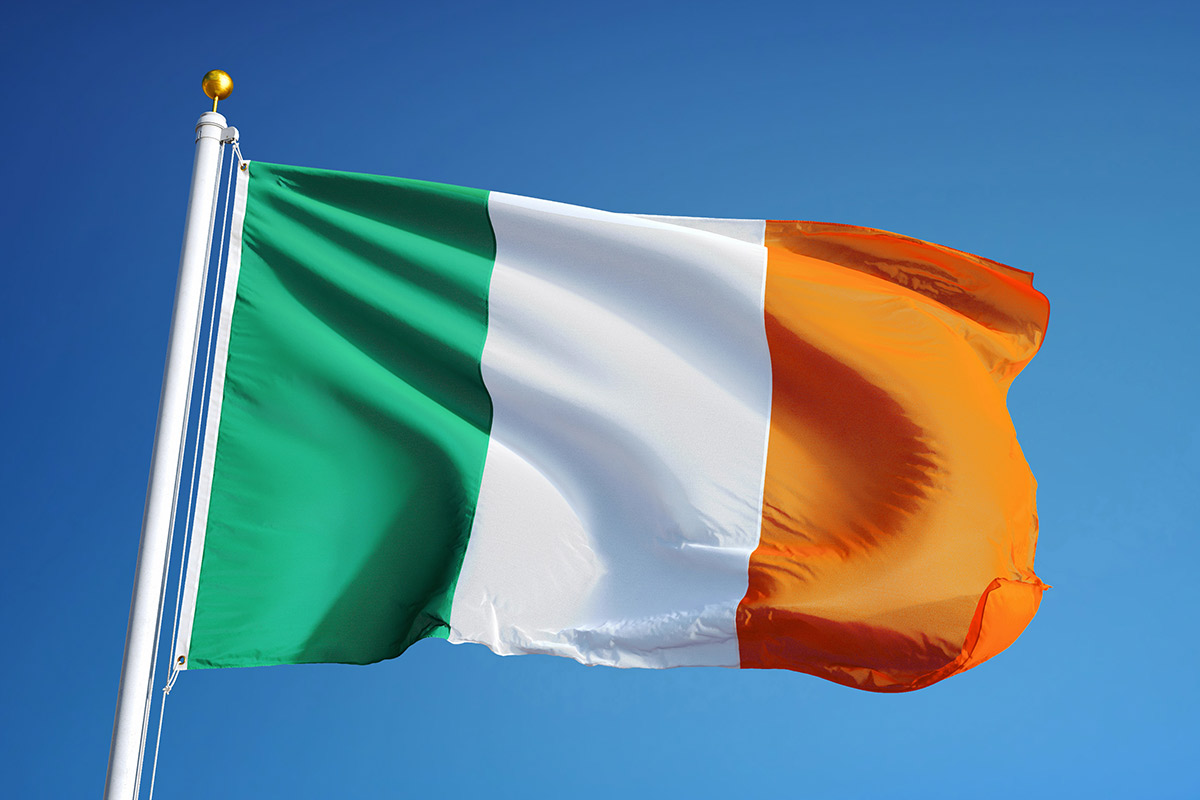 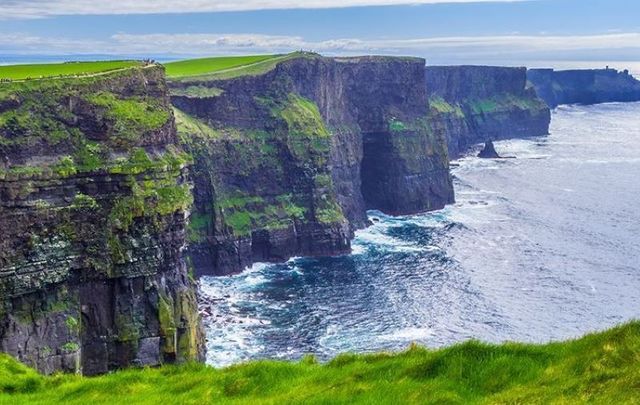 The sea cliffs 14 km long, above the Atlantic ocean
Place where St. Patrick converted king into Christianity
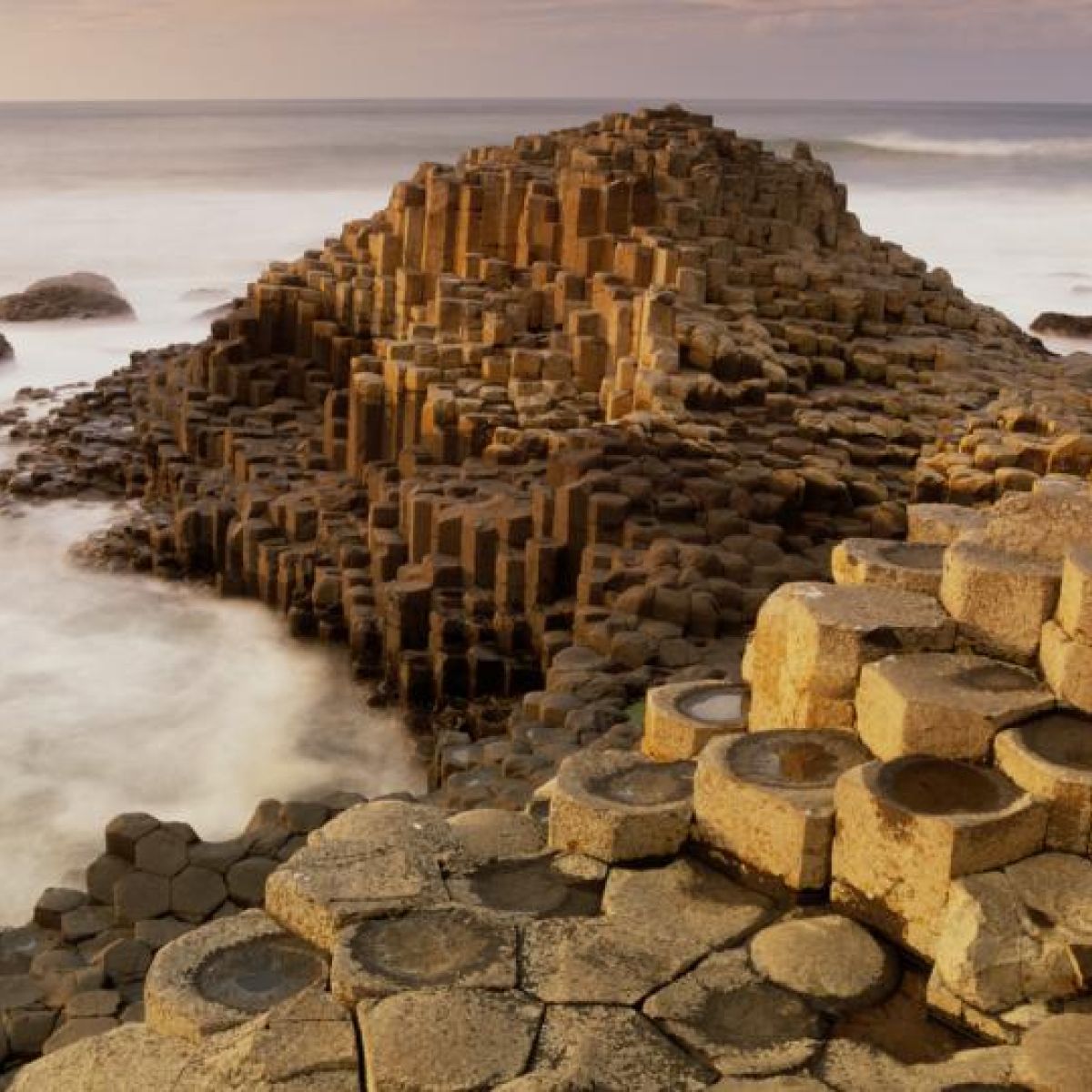 About 40,000 interlocking basalt columns, the result of an ancient volcanic eruption.
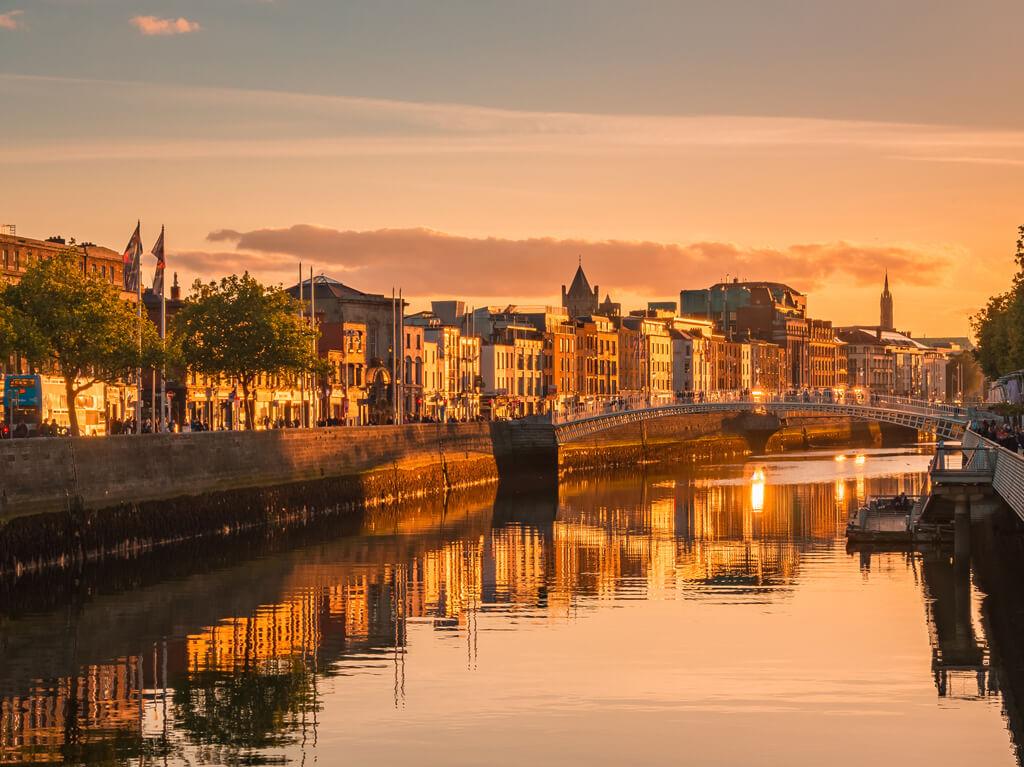 The Ireland`s capital
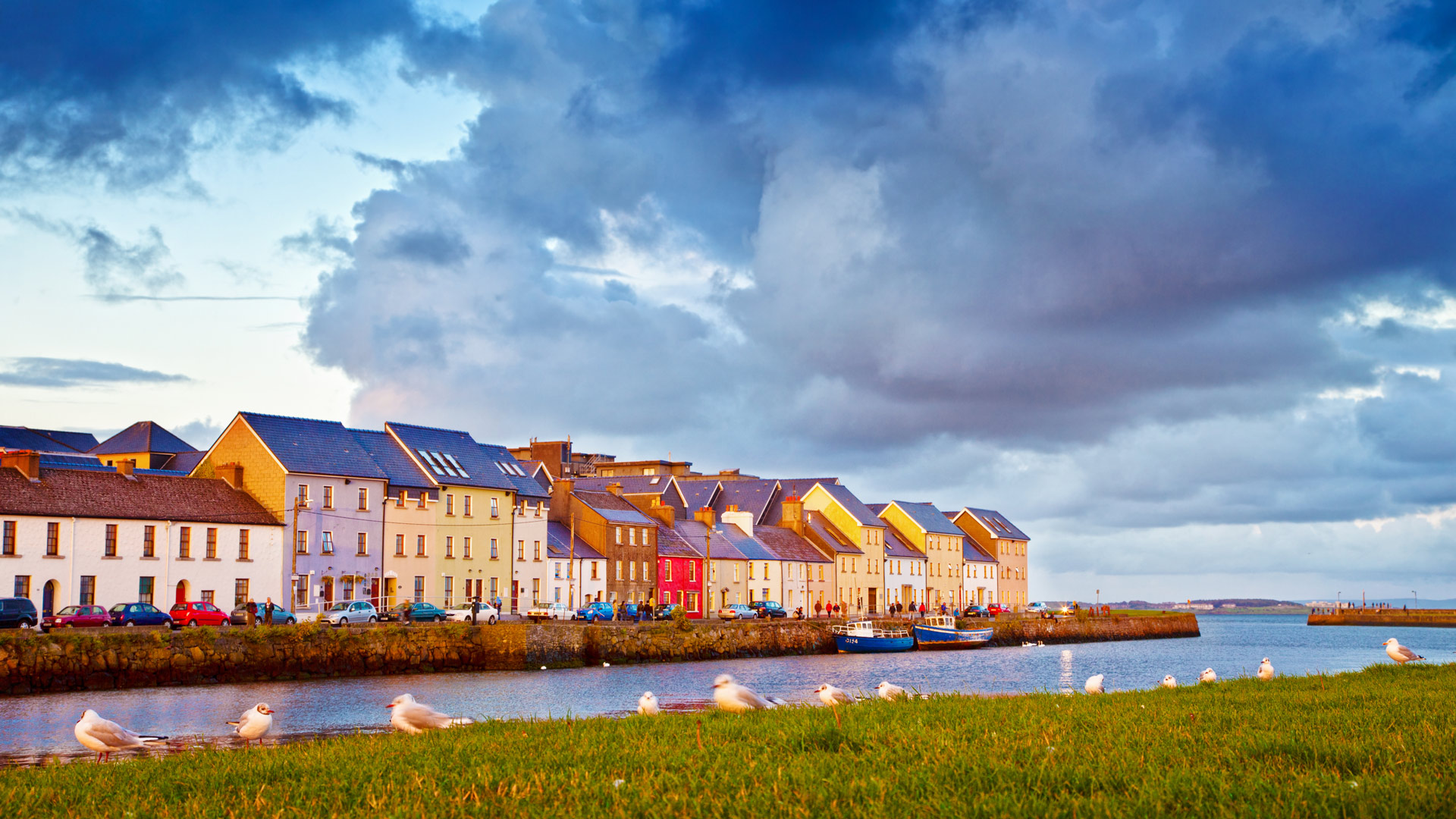 City in the west, on the river Corrib.
Ireland`s oldest and the most famous university.
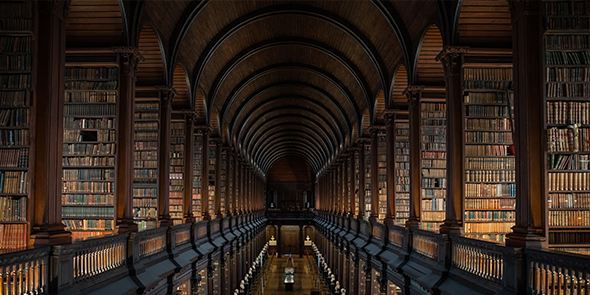 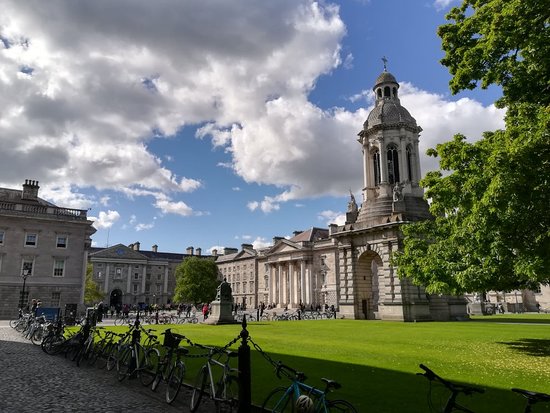 The second largest city in Ireland, in the south-west of Ireland.
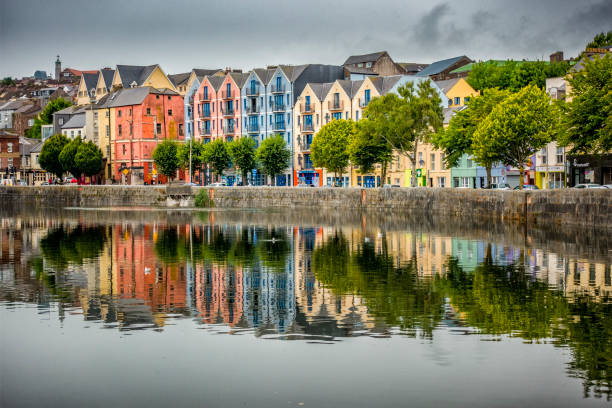 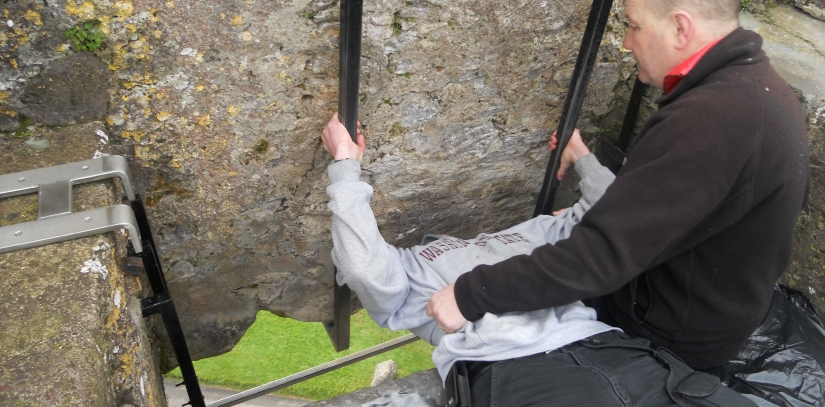 is a block of stone built into the castle.  According to legend, kissing the stone gives the kisser great eloquence (skill of speech)
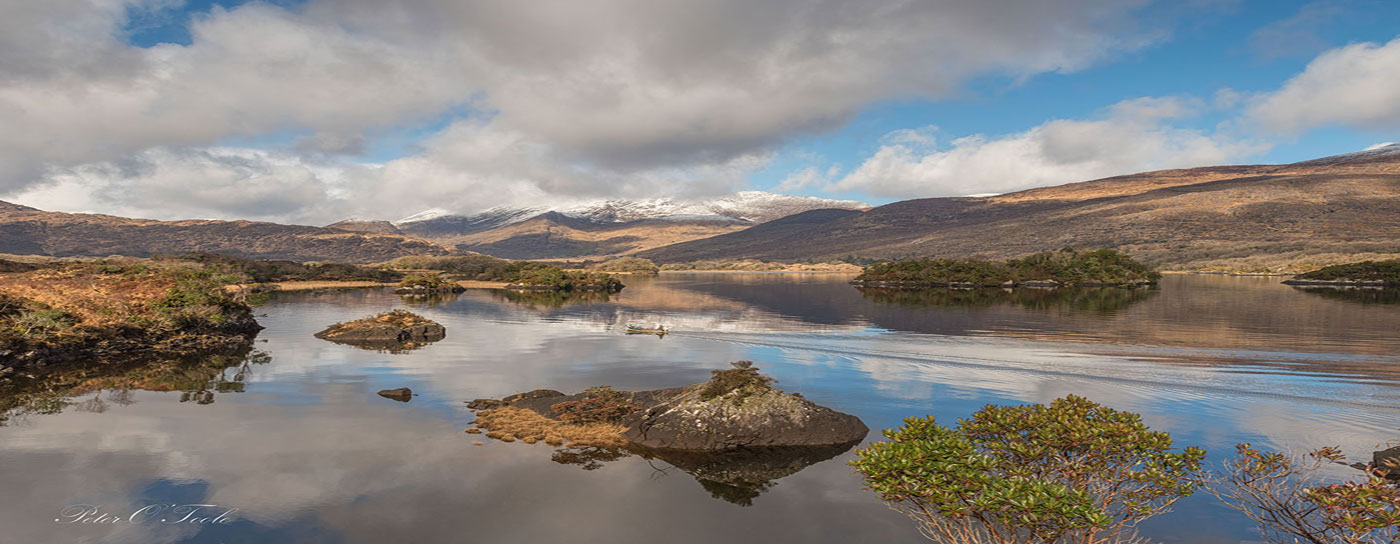 Was the first national park in Ireland. It is home of red deer, many bird and fish species.
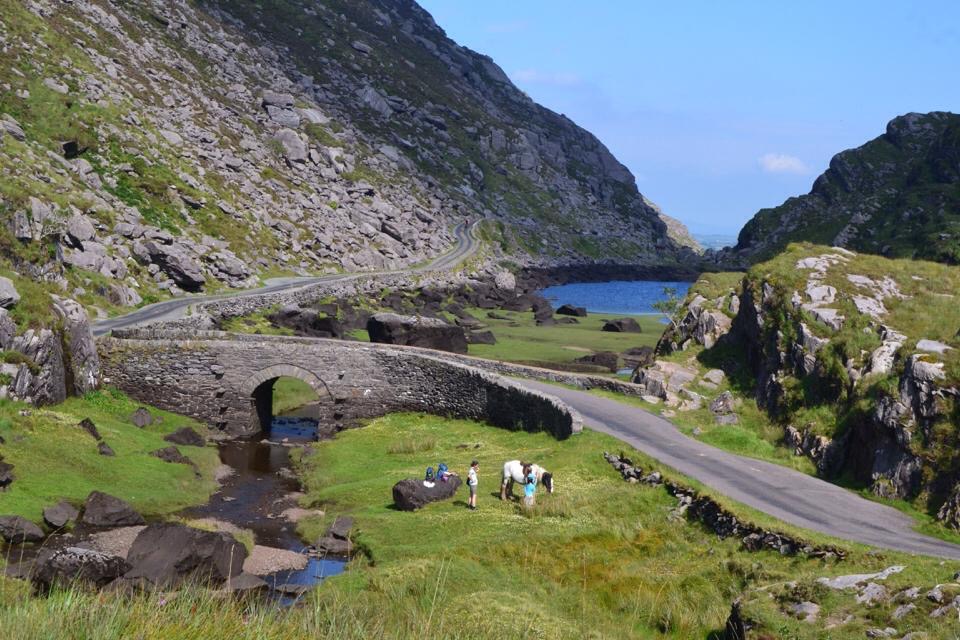 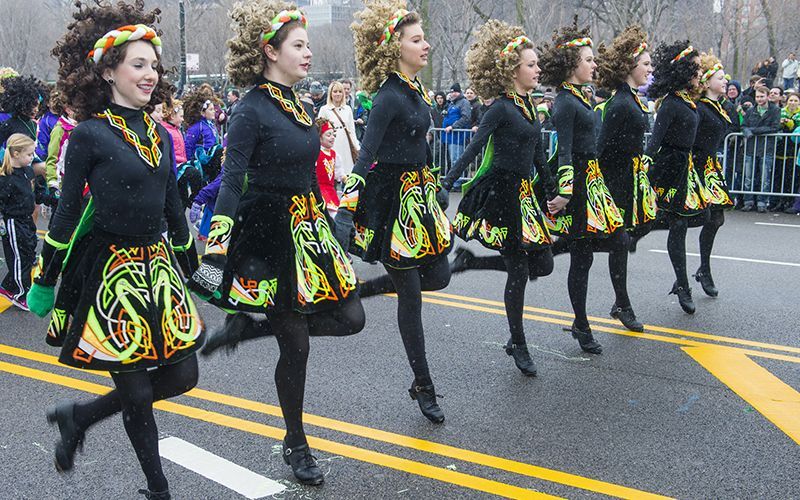 Done in special shoes, upper part of the body is still, always smiling.
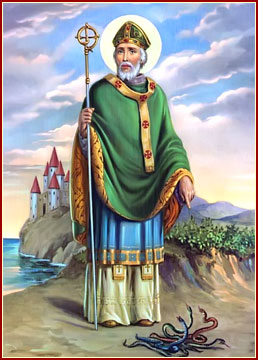 Patron saint of Ireland, celebrated on 17 March.
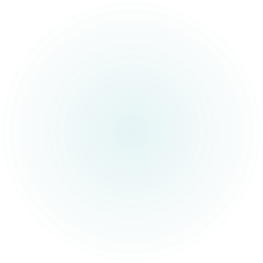 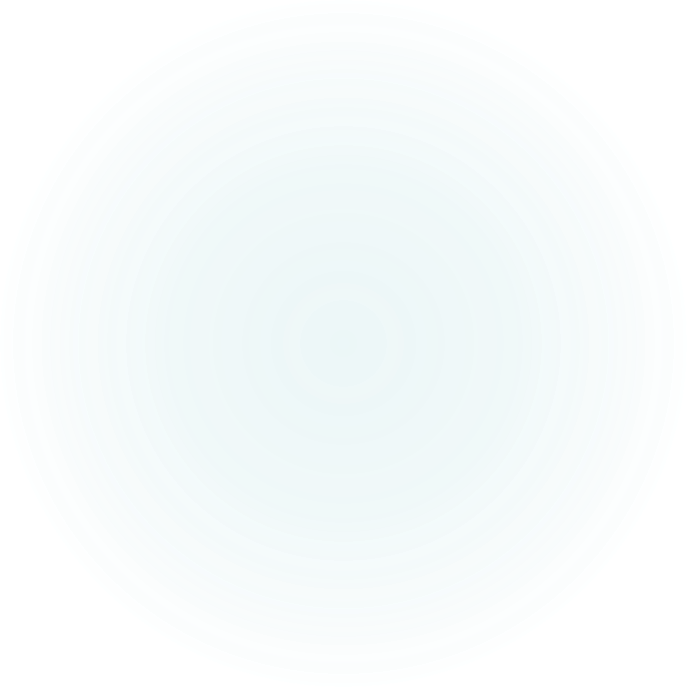 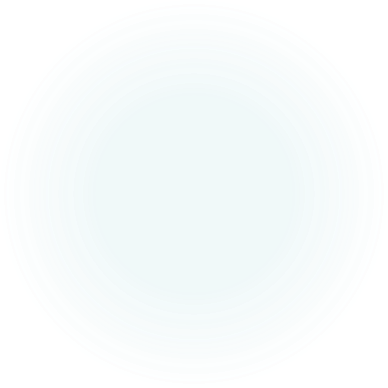 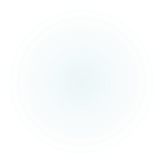